Ringmajanduse teabevahetuse rakkerühm
I kohtumine
28. aprill 2021
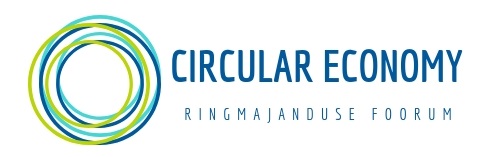 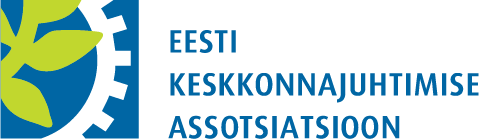 Kohtumise päevakava
14:00 – 14:10 	Sissejuhatus ja töörühma eesmärgi tutvustus – 				töörühma koordinaator
14:10 – 14:25	Eesti ringmajanduse tegevuskava, arengute ja plaanide 			tutvustus – Krista Kupits Keskkonnaministeeriumist
14:25 – 14:50	Arutelu, küsimused ja vastused, praktiliste kogemuste 			jagamine
14:50 – 15:00	Kokkuvõte ja edasine plaan
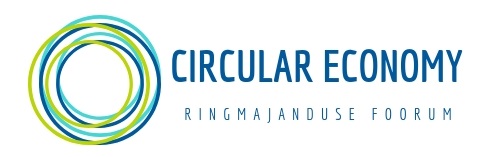 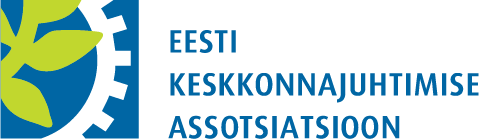 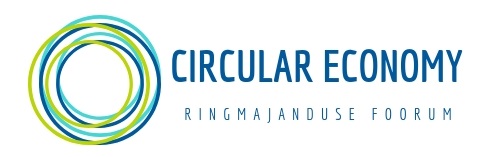 RINGMAJANDUSE FOORUMplatvorm ringmajandusest huvitatud ettevõtetele
Avatud teabevahetusplatvorm, mille eesmärgiks on tõsta ettevõtete teadlikkust ringmajandusest ja toetada üleminekut ringmajanduse majandusmudelite üha laialdasemale rakendamisele.
Kogume ja jagame teavet ringmajanduse arengutest ja parimatest praktikatest.
Korraldame regulaarseid teavitusüritusi ringmajandusega seotud teemade tutvustamiseks ja arendamiseks.
Aitame ettevõtetel luua ja vahendada kontakte ringmajanduse ärimudelite rakendamiseks nii Eestis kui ka rahvusvahelisel tasandil.
Rakkerühma eesmärgid
Süsteemne ja koordineeritud infovahetus eri rakkerühmade ja huvigruppide vahel
Erinevate ringmajandust puudutavate tegevuste sh ürituste kajastamine
Parimate praktikate kogumine ja tutvustamine
Eri valdkondade osapoolte eesmärkide, arvamuste ja sõnumite koondamine
Rahvusvaheline infovahetus
Teabevahetus sihtrühmad
AVALIKKUS
AVALIK SEKTOR
ETTEVÕTTED
Kuidas edasi?
Huvitatud osapoolte koondamine (sihtrühmade alusel)
Teabe koondamine ja levitamine – olemasolevad ja puuduvad infoplatvormid ja kanalid
2021. a initsiatiivide ja ürituste teabe koondamine ja koordineerimine
Regulaarsed huvipoolte kohtumised